ថ្នាក់ទី6
គណិតវិទ្យា
មេរៀនទី5
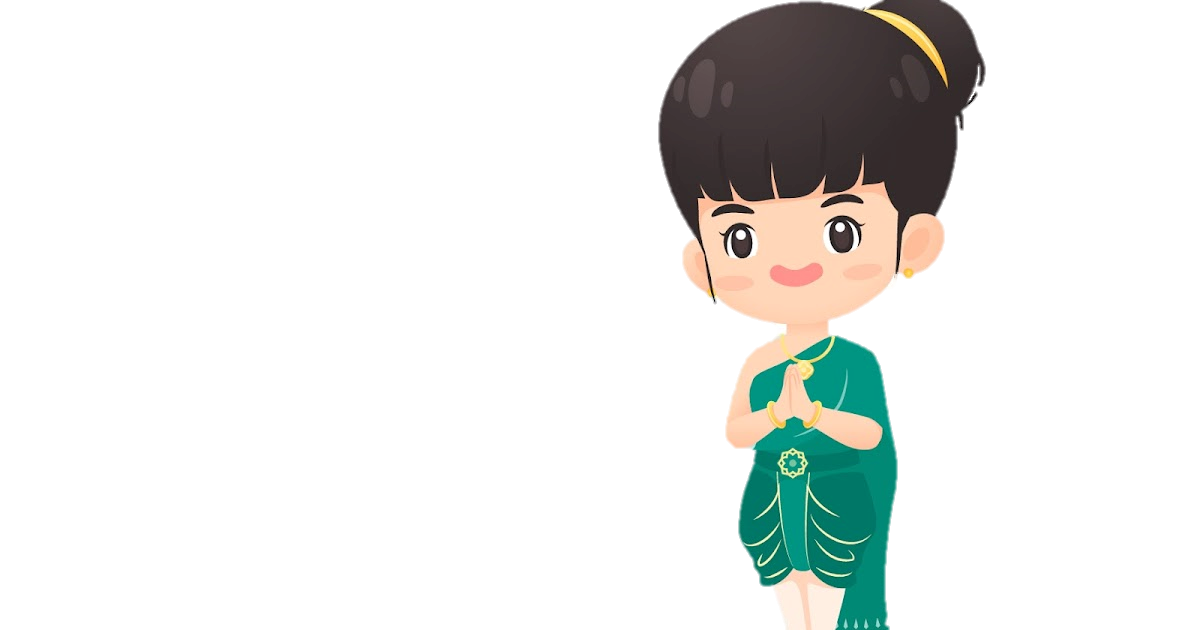 តម្លែលេខនៃតួអក្សរ “x”
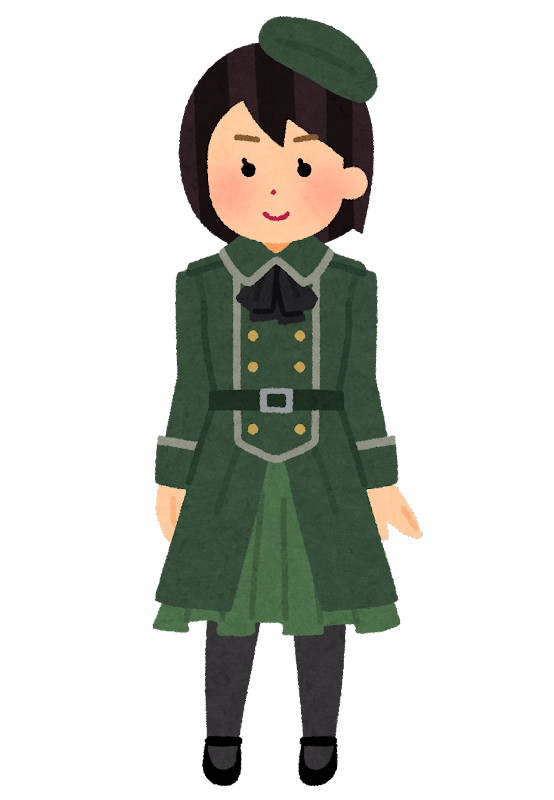 លំហាត់
មូលីកាមានខ្សែអំបោះ1ដុំដែលមានប្រវែងx cm។ មូលីកា ប្រើអស់20cm ហើយនៅសល់ខ្សែអំបោះប្រវែង 75cm នៃខ្សែអំបោះ1ដុំនោះ។ រកតម្លៃ x នៃប្រវែងខ្សែអំបោះនោះ។
x   = ប្រវែងសរុបនៃខ្សែអំបោះ
20 = ប្រវែងខ្សែអំបោះដែលបានប្រើ
75 = ប្រវែងខ្សែអំបោះដែលនៅសល់
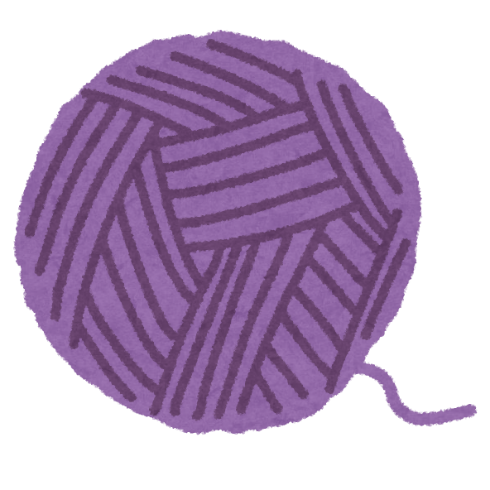 រកx ដើម្បីឱ្យ
x – 20 =  75
x =  75 + 20
ប្រវែងសរុបនៃខ្សែអំបោះគឺ 95 cm
x =  95
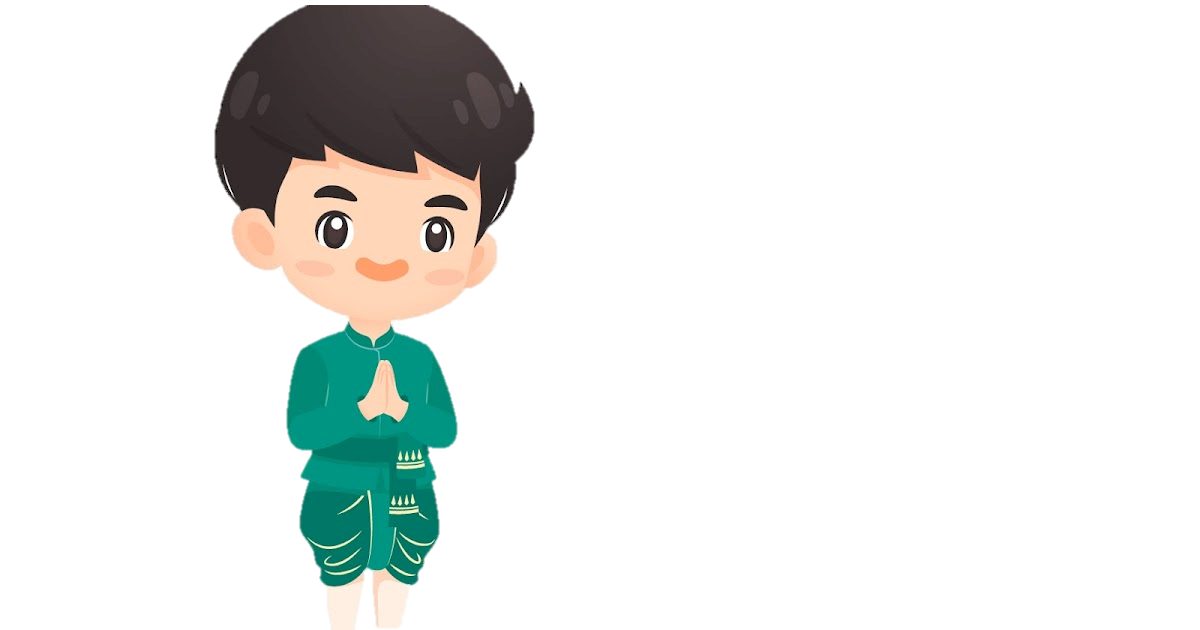 លំហាត់
មានខ្សែអំបោះ1ដុំដែលមានប្រវែងx cm។ កក្កដា ប្រើអស់63cm ហើយនៅសល់ខ្សែអំបោះប្រវែង 87cm នៃខ្សែអំបោះទាំង1ដុំនោះ។ រកតម្លៃ x នៃប្រវែងខ្សែអំបោះ។
x   = ប្រវែងសរុបនៃខ្សែអំបោះ
63 = ប្រវែងខ្សែអំបោះដែលបានប្រើ
87 = ប្រវែងខ្សែអំបោះដែលនៅសល់
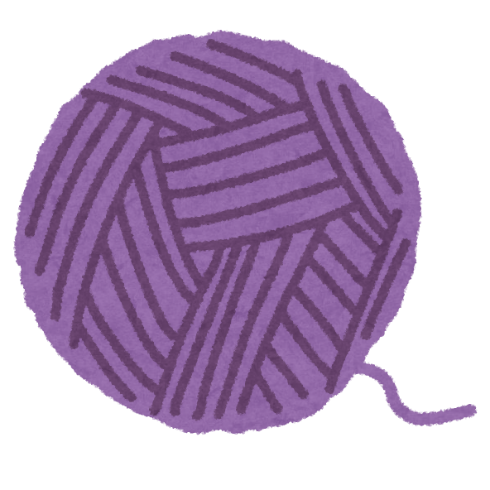 រកx ដើម្បីឱ្យ
x – 63 =  87
x = 87+63
ប្រវែងសរុបនៃខ្សែអំបោះគឺ 150 cm
x =  150
លំហាត់
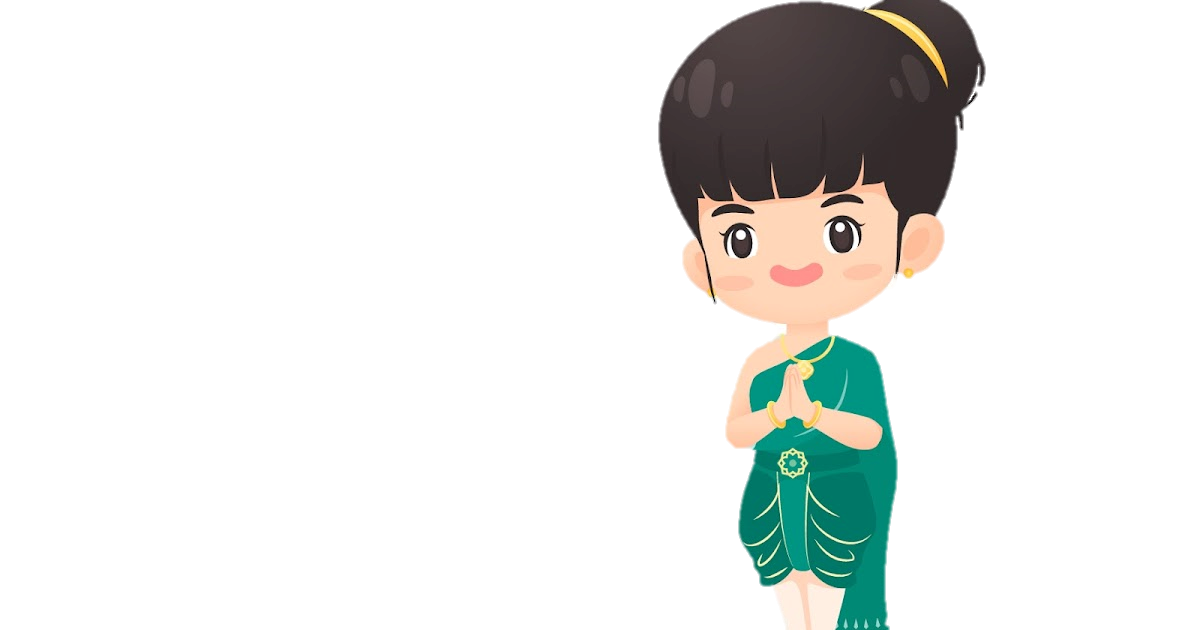 មានខ្សែអំបោះ1ដុំដែលមានប្រវែងx cm។ រចនាប្រើអស់143cm ហើយនៅសល់ខ្សែអំបោះប្រវែង 78cm នៃខ្សែអំបោះទាំង1ដុំនោះ។ រកតម្លៃ x នៃប្រវែងខ្សែអំបោះ។
x   = ប្រវែងសរុបនៃខ្សែអំបោះ
143 = ប្រវែងខ្សែអំបោះដែលបានប្រើ
78 = ប្រវែងខ្សែអំបោះដែលនៅសល់
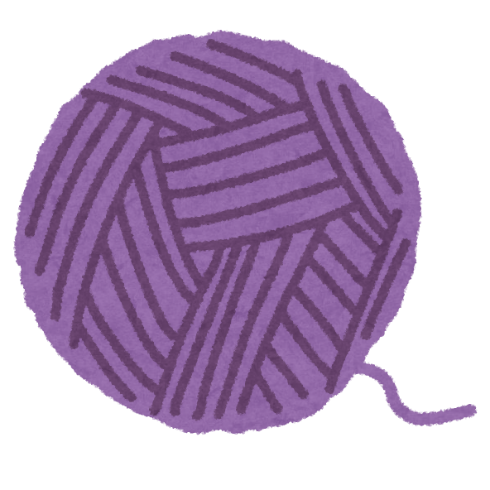 រកx ដើម្បីឱ្យ
x – 143 =  78
x = 78+143
ប្រវែងសរុបនៃខ្សែអំបោះគឺ 221 cm
x =  221
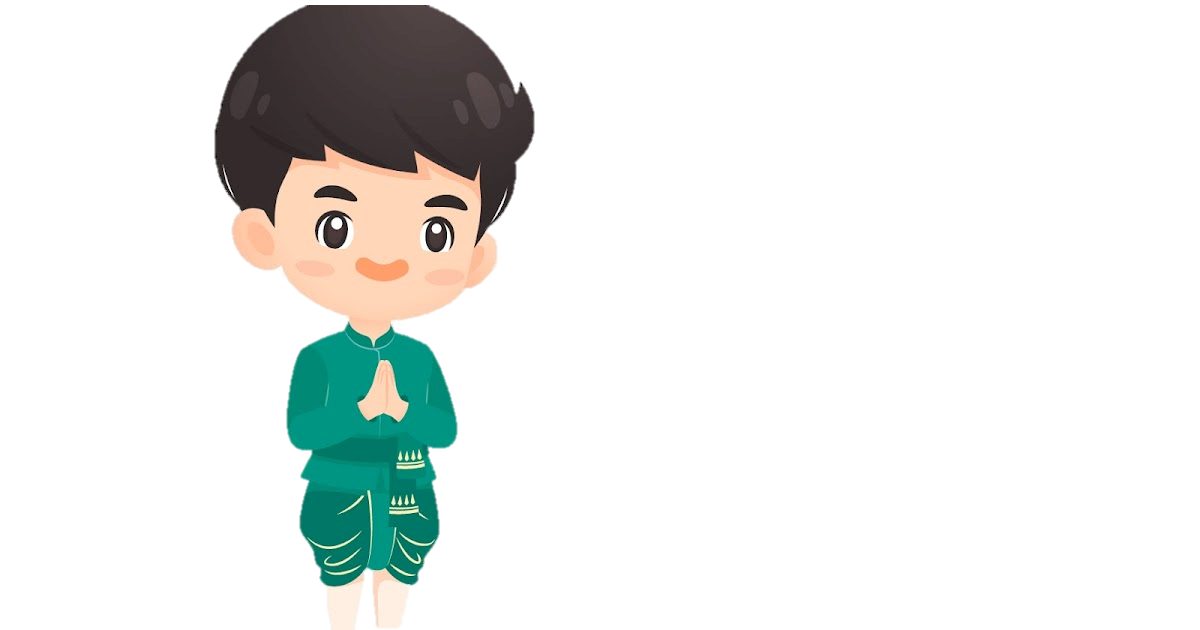 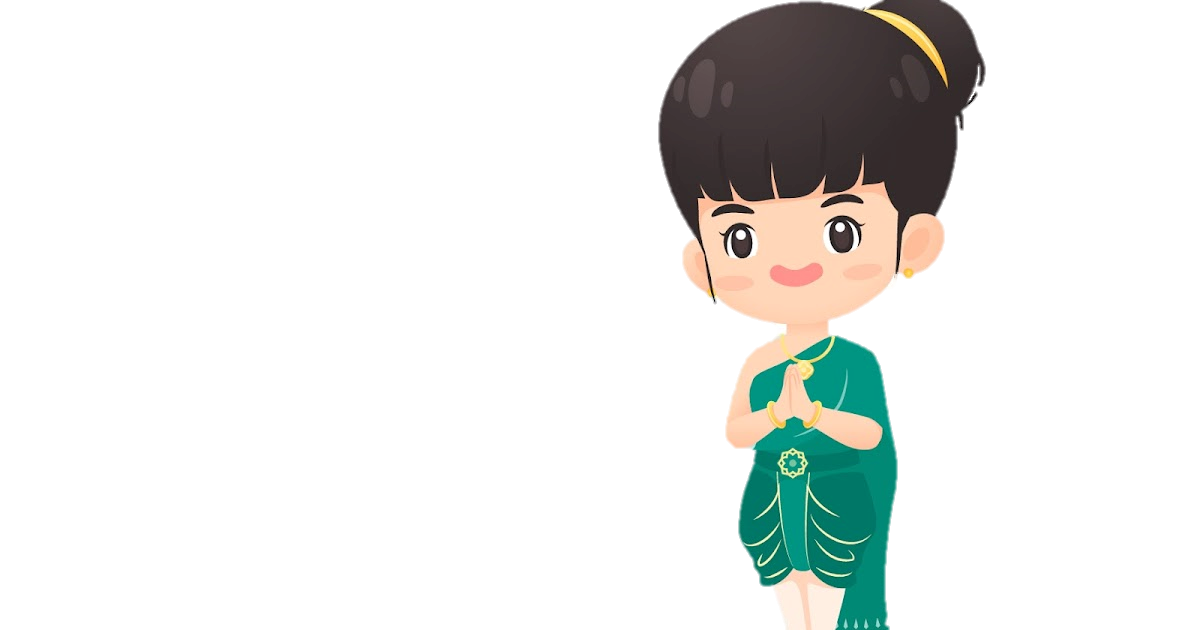 ជួបគ្នានៅមេរៀនបន្ទាប់!!!!